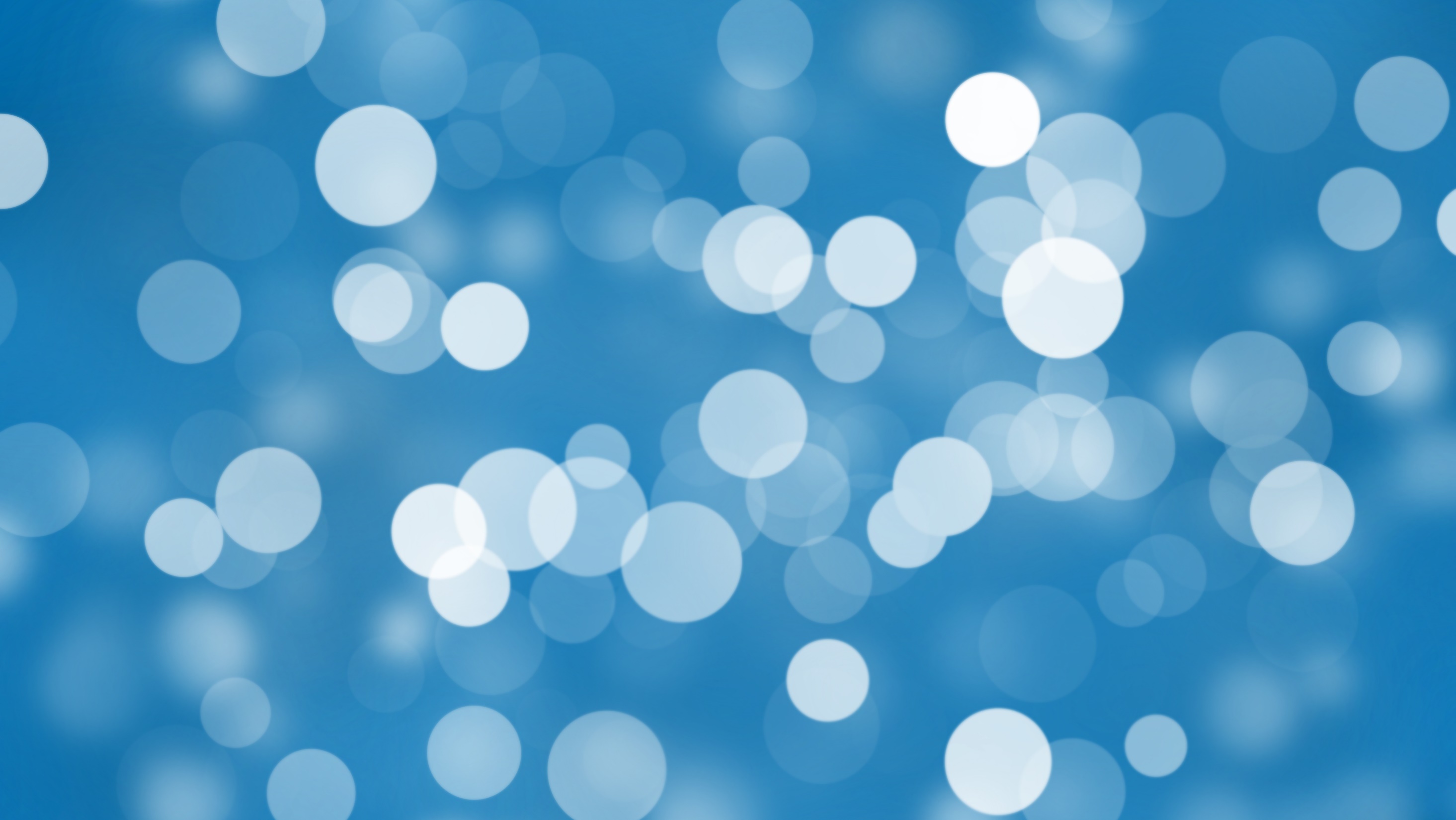 Fundraising
Callie Clark – MT PTA Membership Chair
Stephanie Humphrey – MT PTA Convention Chair
Raise Money
Bring in New Families & Members
Why Are You
Fundraising?
Community Involvement
Raise Money
Bring in New Families & Members
Why Are You
Fundraising?
Community Involvement
Raise Money
Bring in New Families & Members
Why Are You
Fundraising?
Community Involvement
Raise Money
Bring in New Families & Members
Why Are You
Fundraising?
Community Involvement
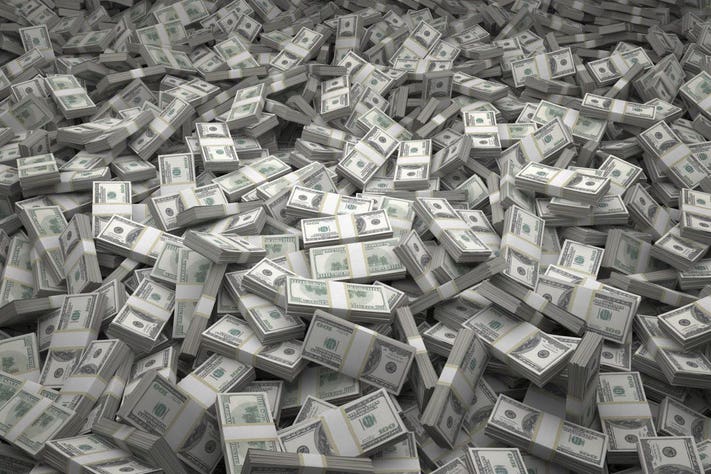 Raise 
Money
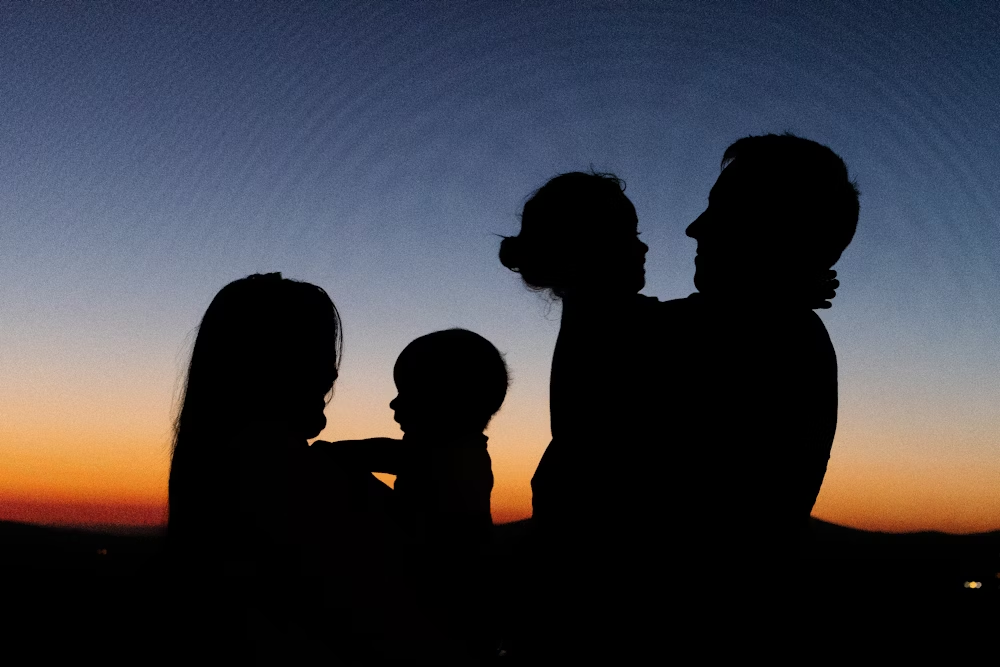 Bring in 
New Families 
& Members
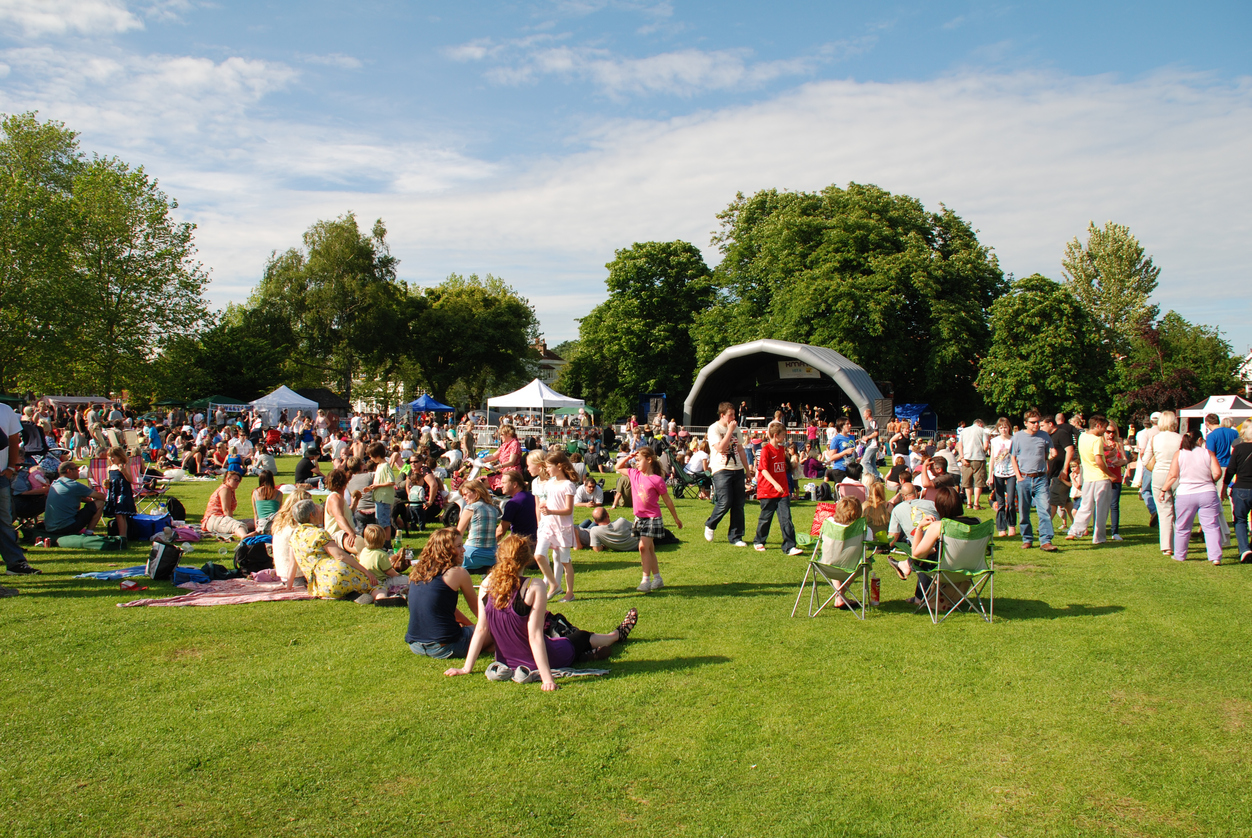 Community
Involvement
Community
Involvement
Events
Sales
Corporate/
Donations
Activities
The Fundraing
Possibilities
Are
Endless
Types of Fundraising and Examples
Singing
Grams
Savings
Cards
Savings
Cards
Concerts
Raffles
Tournaments
Bingo
Night
Movie
Night
Sports
Yard
Signs
Serve At
Restaurants
A-Thons
Community
Calander
Caramel
Apple
Deliveries
Fun 
Run
Race
School
Merch
Paint
&
Sip
Ask
Businesses
For
Donations
Carnival
Send out
Donation Request Letter
Apply
For
Grants
Trivia
Night
Volunteer
At
Events
Corporate
Matching
Flamingo
Yards
Pizza 
Kits
Talent
Show
Fruit
Boxes
Casino
Night
Pom
Poms
Cook-
Off
Family
Game
Night
Casino
Night
Car
Wash
Karaoke
Community
Yard
Sale
Community
Cookbook
Dinner
&
Auction
Butter
Braids
Haunted
House
Make
&
Take
Candy
Petting
Zoo
Pancake
Breakfast
Traveling
Toilet
Community
Involvement
Events
Sales
Corporate/
Donations
Activities
The Fundraing
Possibilities
Are
Endless
Types of Fundraising and Examples
Singing
Grams
Savings
Cards
Field
Day
Concerts
Raffles
Tournaments
Bingo
Night
Movie
Night
Sports
Yard
Signs
Serve At
Restaurants
A-Thons
Community
Calander
Caramel
Apple
Deliveries
Fun 
Run
Race
School
Merch
Paint
&
Sip
Ask
Businesses
For
Donations
Carnival
Send out
Donation Request Letter
Apply
For
Grants
Trivia
Night
Volunteer
At
Events
Corporate
Matching
Flamingo
Yards
Pizza 
Kits
Talent
Show
Fruit
Boxes
Casino
Night
Pom
Poms
Cook-
Off
Family
Game
Night
Casino
Night
Car
Wash
Karaoke
Community
Yard
Sale
Community
Cookbook
Dinner
&
Auction
Butter
Braids
Haunted
House
Make
&
Take
Candy
Petting
Zoo
Pancake
Breakfast
Traveling
Toilet
Community
Involvement
Events
Sales
Corporate/
Donations
Activities
The Fundraing
Possibilities
Are
Endless
Types of Fundraising and Examples
Singing
Grams
Savings
Cards
Field
Day
Concerts
Raffles
Tournaments
Bingo
Night
Movie
Night
Sports
Yard
Signs
Serve At
Restaurants
A-Thons
Community
Calander
Caramel
Apple
Deliveries
Fun 
Run
Race
School
Merch
Paint
&
Sip
Ask
Businesses
For
Donations
Carnival
Send out
Donation Request Letter
Apply
For
Grants
Trivia
Night
Volunteer
At
Events
Corporate
Matching
Flamingo
Yards
Pizza 
Kits
Talent
Show
Fruit
Boxes
Casino
Night
Pom
Poms
Cook-
Off
Family
Game
Night
Penny
Wars
Car
Wash
Karaoke
Community
Yard
Sale
Community
Cookbook
Dinner
&
Auction
Butter
Braids
Haunted
House
Make
&
Take
Candy
Petting
Zoo
Pancake
Breakfast
Traveling
Toilet
Community
Involvement
Events
Sales
Corporate/
Donations
Activities
The Fundraing
Possibilities
Are
Endless
Types of Fundraising and Examples
Singing
Grams
Savings
Cards
Savings
Cards
Concerts
Raffles
Tournaments
Bingo
Night
Movie
Night
Sports
Yard
Signs
Serve At
Restaurants
A-Thons
Community
Calander
Caramel
Apple
Deliveries
Fun 
Run
Race
School
Merch
Paint
&
Sip
Ask
Businesses
For
Donations
Carnival
Send out
Donation Request Letter
Apply
For
Grants
Trivia
Night
Volunteer
At
Events
Corporate
Matching
Flamingo
Yards
Pizza 
Kits
Talent
Show
Fruit
Boxes
Casino
Night
Pom
Poms
Cook-
Off
Family
Game
Night
Penny
Wars
Car
Wash
Karaoke
Community
Yard
Sale
Community
Cookbook
Dinner
&
Auction
Butter
Braids
Haunted
House
Make
&
Take
Candy
Petting
Zoo
Pancake
Breakfast
Traveling
Toilet
Community
Involvement
Events
Sales
Corporate/
Donations
Activities
The Fundraing
Possibilities
Are
Endless
Types of Fundraising and Examples
Singing
Grams
Savings
Cards
Savings
Cards
Concerts
Raffles
Tournaments
Bingo
Night
Movie
Night
Sports
Yard
Signs
Serve At
Restaurants
A-Thons
Community
Calander
Caramel
Apple
Deliveries
Fun 
Run
Race
School
Merch
Paint
&
Sip
Ask
Businesses
For
Donations
Carnival
Send out
Donation Request Letter
Apply
For
Grants
Trivia
Night
Volunteer
At
Events
Corporate
Matching
Flamingo
Yards
Pizza 
Kits
Talent
Show
Fruit
Boxes
Casino
Night
Pom
Poms
Cook-
Off
Family
Game
Night
Casino
Night
Car
Wash
Karaoke
Community
Yard
Sale
Community
Cookbook
Dinner
&
Auction
Butter
Braids
Haunted
House
Make
&
Take
Candy
Petting
Zoo
Pancake
Breakfast
Traveling
Toilet
Community
Involvement
Events
Sales
Corporate/
Donations
Activities
The Fundraising
Possibilities
Are
Endless
Types of Fundraising and Examples
Singing
Grams
Savings
Cards
Savings
Cards
Concerts
Raffles
Tournaments
Bingo
Night
Movie
Night
Sports
Yard
Signs
Serve At
Restaurants
A-Thons
Community
Calander
Caramel
Apple
Deliveries
Fun 
Run
Race
School
Merch
Paint
&
Sip
Ask
Businesses
For
Donations
Carnival
Send out
Donation Request Letter
Apply
For
Grants
Trivia
Night
Volunteer
At
Events
Corporate
Matching
Flamingo
Yards
Pizza 
Kits
Talent
Show
Fruit
Boxes
Casino
Night
Pom
Poms
Cook-
Off
Family
Game
Night
Casino
Night
Car
Wash
Karaoke
Community
Yard
Sale
Community
Cookbook
Dinner
&
Auction
Butter
Braids
Haunted
House
Make
&
Take
Candy
Petting
Zoo
Pancake
Breakfast
Traveling
Toilet
Community
Involvement
Events
Sales
Corporate/
Donations
Activities
The Fundraising
Possibilities
Are
Endless
Types of Fundraising and Examples
Singing
Grams
Savings
Cards
Savings
Cards
Concerts
Raffles
Tournaments
Bingo
Night
Movie
Night
Sports
Yard
Signs
Serve At
Restaurants
A-Thons
Community
Calander
Caramel
Apple
Deliveries
Fun 
Run
Race
School
Merch
Paint
&
Sip
Ask
Businesses
For
Donations
Carnival
Send out
Donation Request Letter
Apply
For
Grants
Trivia
Night
Volunteer
At
Events
Corporate
Matching
Flamingo
Yards
Pizza 
Kits
Talent
Show
Fruit
Boxes
Casino
Night
Pom
Poms
Cook-
Off
Family
Game
Night
Casino
Night
Car
Wash
Karaoke
Community
Yard
Sale
Community
Cookbook
Dinner
&
Auction
Butter
Braids
Haunted
House
Make
&
Take
Candy
Petting
Zoo
Pancake
Breakfast
Traveling
Toilet
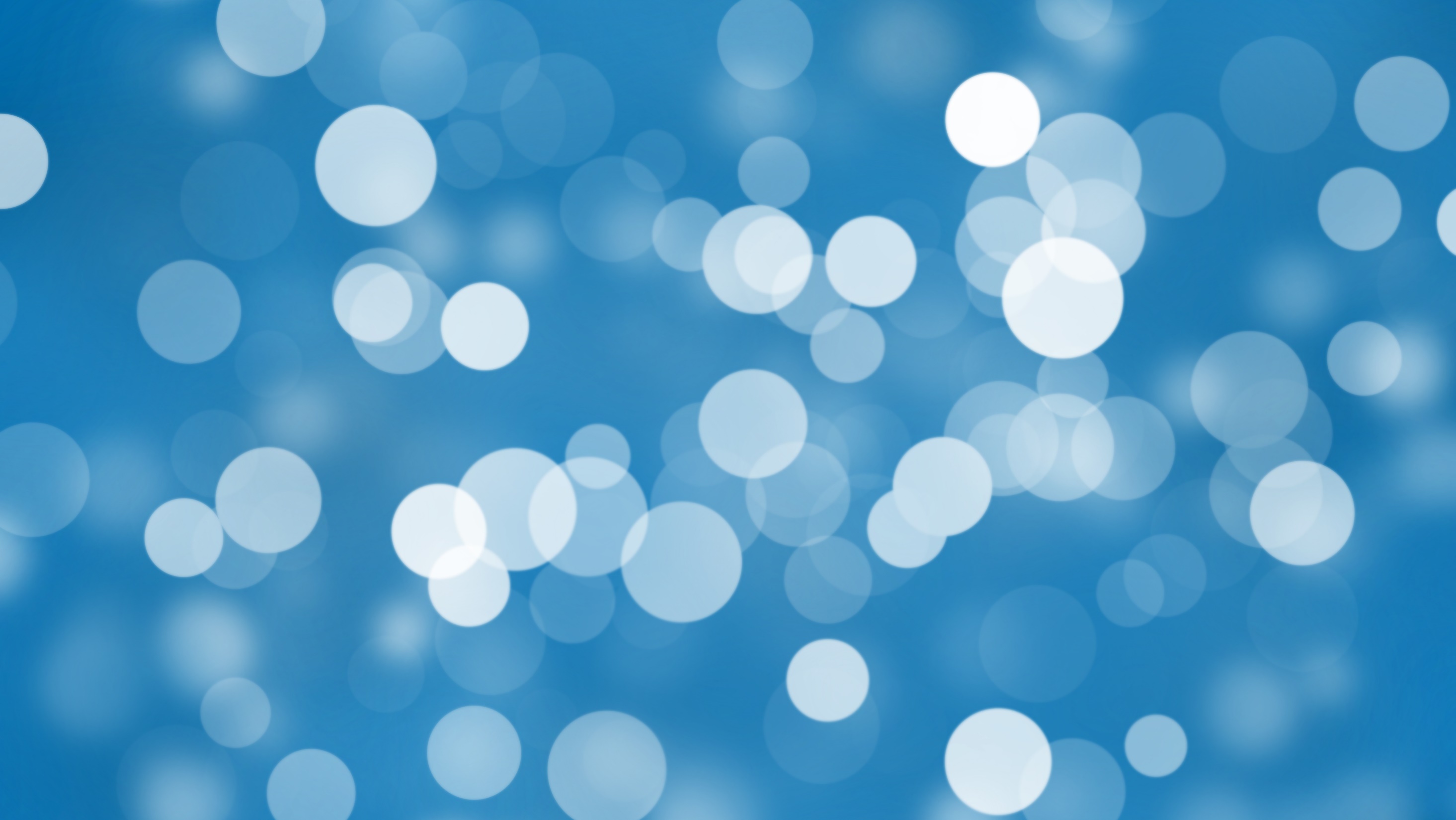 Thank you